热带鱼
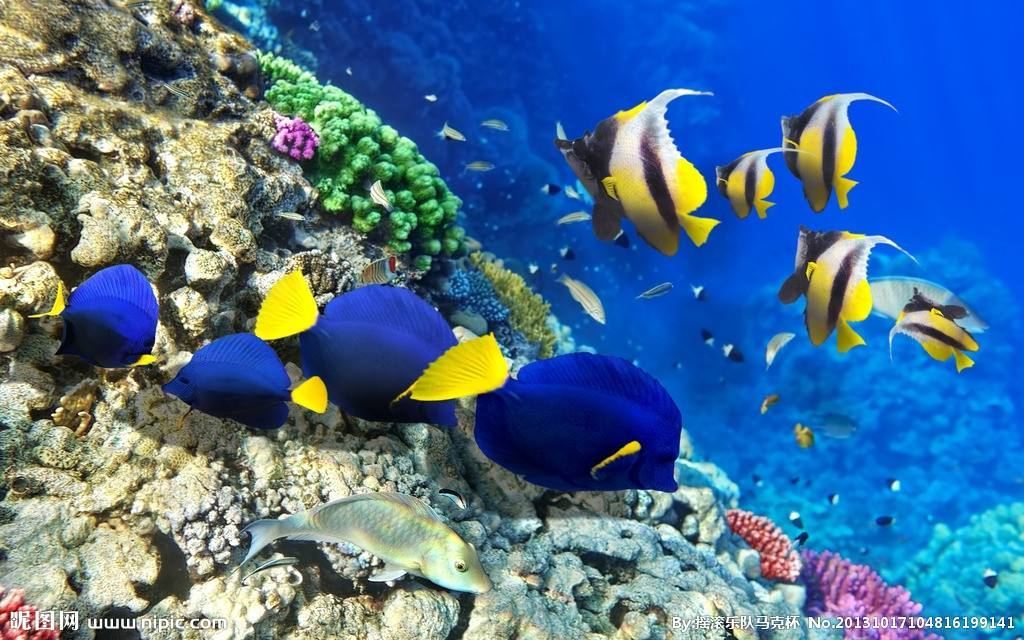 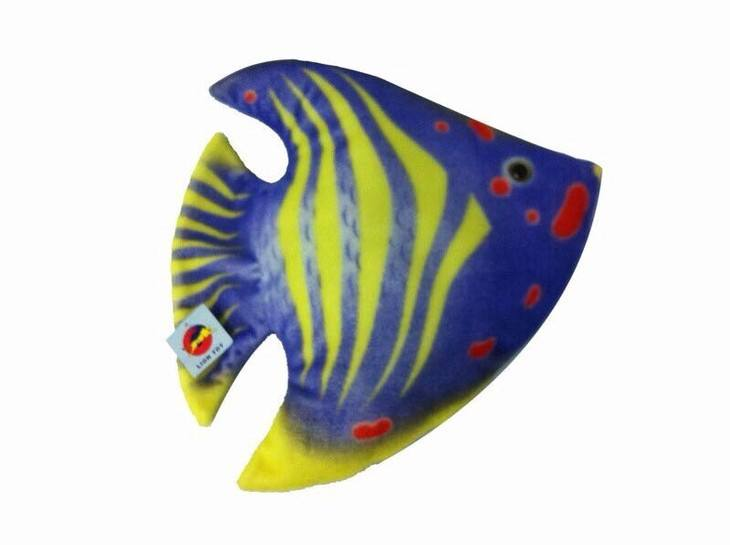